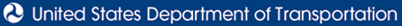 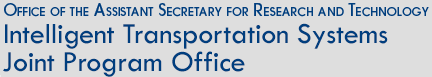 ITS ePrimer Module 4: ITS Data in Decision Making
ITS Professional Capacity Building Program
ITS Joint Program Office
U.S. Department of Transportation
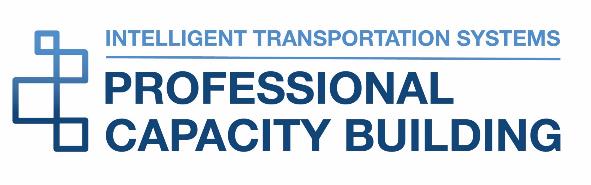 [Speaker Notes: All slides need to have notes, below is the example notes from the 2016 ITS e-primer slides
===================================================================

This is the first, title slide in all modules.

The following slides are in this order:
Instructor
Learning Objectives
Content-related slide(s)
Summary (what we have learned)
References
Questions?

This module is sponsored by the U.S. Department of Transportation’s ITS Professional Capacity Building (PCB) Program. The ITS PCB Program is part of the Research and Innovative Technology Administration’s ITS Joint Program Office.
 
Thank you for participating and we hope you find this module helpful.]
Instructor
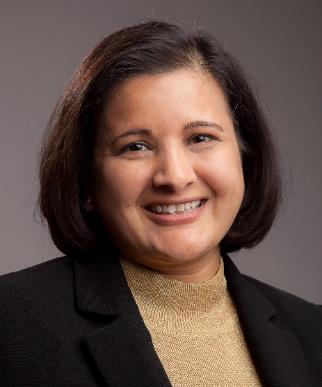 Vaishali Shah
Senior Program Director
Transportation Systems 
AEM Corporation,  Herndon, VA, USA
[Speaker Notes: Vaishali Shah specializing in bringing transportation systems innovations to practice at the Federal, state, and local level to improve transportation decision making at every level. From Intelligent Transportation Systems (ITS) for roadway systems, to Terminal Flight Data Manager (TFDM) for airports and airspace, and currently the Crowdsourcing for Advancing Operations, an FHWA Every Day Counts Round 5 and 6 (EDC-5/6) Innovation, she helps agencies identify and communicate the right data-informed messaging for improved planning, investment, human capital, and operations decisions. 

Vaishali is the Senior Program Director for Transportation Systems at Applied Engineering Management (AEM) Corporation where she leads multiple Federal Highway Administration (FHWA) projects in Transportation Systems Management and Operations (TSMO) such as predictive analytics for traffic management systems and advancing next-generation traffic incident management technologies. She recently served as the principal investigator for the National Cooperative Highway Research Program (NCHRP) study on Business Intelligence Techniques for Transportation Agency Decision Making. She also serves on the Transportation Research Board (TRB) Freeway Operations Committee (ACP20) and contributes to multiple TRB Regional Transportation Systems Management and Operations (RTSMO) subcommittees.

Vaishali brings expertise in the development and use of simulation, modeling, and advanced analytic to improve transportation decision making. She helps agencies navigate the acquisition life cycle, focusing on concept of operations and the business case for complex transportation systems. She has led systems engineering, acquisition, and implementation for programs that range from $1M to $400M. Vaishali also excels at engaging national, state, and local stakeholders through workshops, focus groups, webinars, peer exchanges, site visits/assessments, and technical assistance to bring together disparate interests to chart a path forward. Recently, Ms. Shah spearheaded technical and logistics support for the Third Senior Transportation and Public Safety Summit, which engaged 120 executives including the US Secretary of Transportation, three modal administrators, State DOT executives, and leadership from 20+ national incident response associations over 1.5-days to accelerate traffic incident management (TIM) adoption across local jurisdictions. She holds a B.S. and M.S. degrees in Civil Engineering from the University of Maryland and the University of Texas at Austin, respectively.]
Learning Objectives
Learn through examples – data-informed decision making.

Identify sources, content, and differences among ITS and newer data.

Understand the role of performance management and analytics in bridging the data to decision making divide. 

Recognize the difference between traditional and modern management, and how the latter better supports improved decision making.
[Speaker Notes: State and local agencies are at the crest of integrating data, applying new data, and leveraging advanced analytics to improve strategic, real-time, and predictive decisions that can save agencies resources and operator workload, offer new capabilities, and improve customer service. The end results are improved safety, reliability, accessibility, and efficiency (cost/resource) of travel.]
Presentation versus Module Organization
Module 4 Report: ITS Data in Decision Making
1.
Introduction
6. 
Summary
2. 
Data Sources and Types
3.
Techniques and Tools to Transform Data and Inform Decisions
4.
Data Management and Governance
5.
Data-Informed Decision Making Examples
This Presentation Begins with Examples
6. 
Summary
2. 
Data Sources and Types
3.
Techniques and Tools to Transform Data and Inform Decisions
4.
Data Management and Governance
1. and 5.
Introduction and
Data-Informed Decision Making Examples
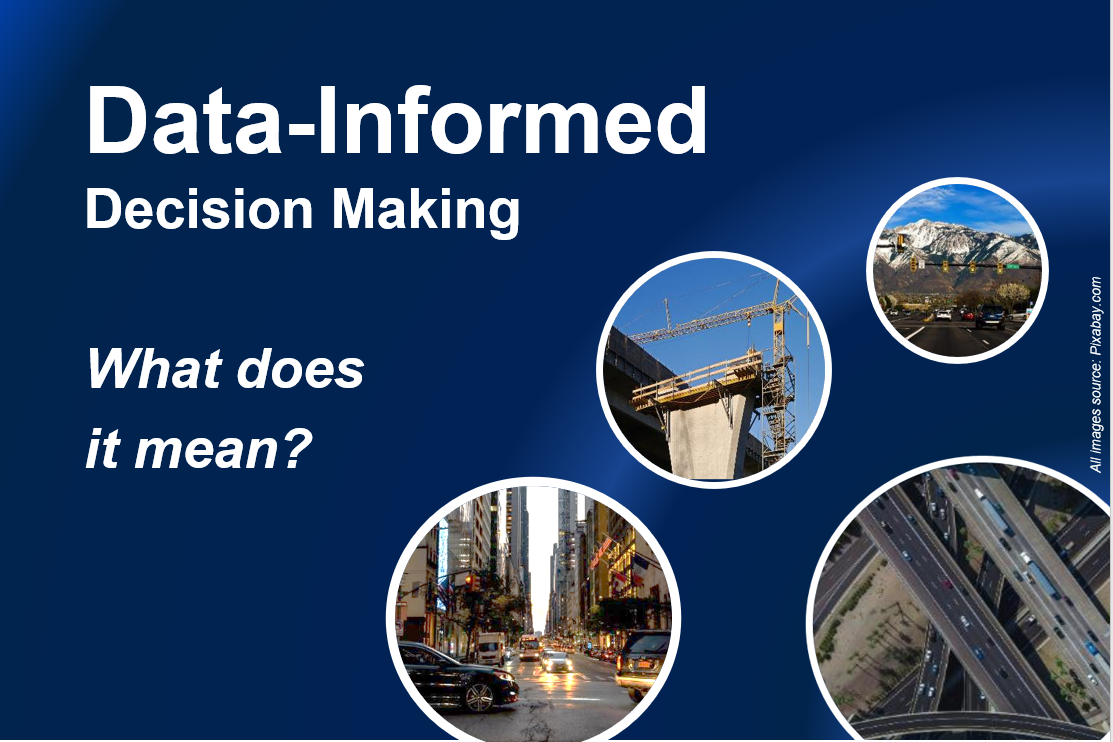 Data-Informed Decision Making

What does 
it mean?
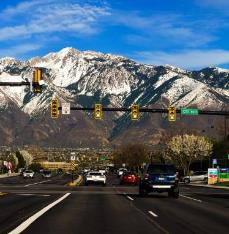 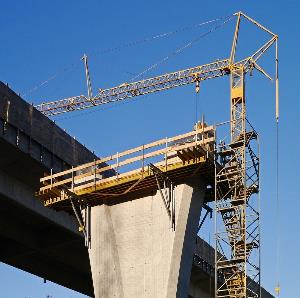 All images source: Pixabay.com
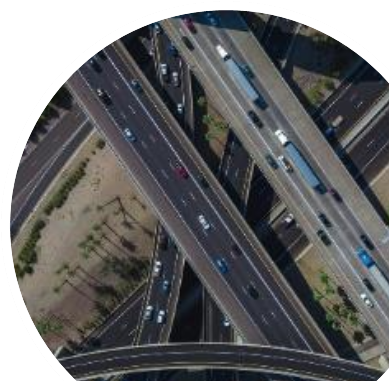 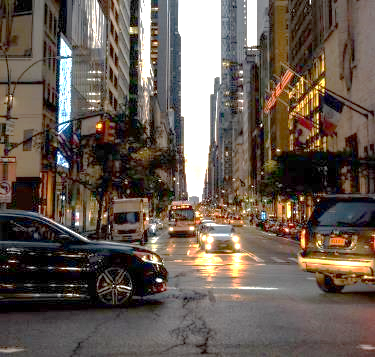 Why Data-Informed Decision Making?
Using the right data to make decisions more quickly, simply, consistently, transparently, proactively, and more optimally to efficiently deliver on the agency’s mission, goals, and objectives.
Relevant to every level of an organization and 	 every business line from the front-line 	 operator to the Director or 	 Administrator’s	 office.
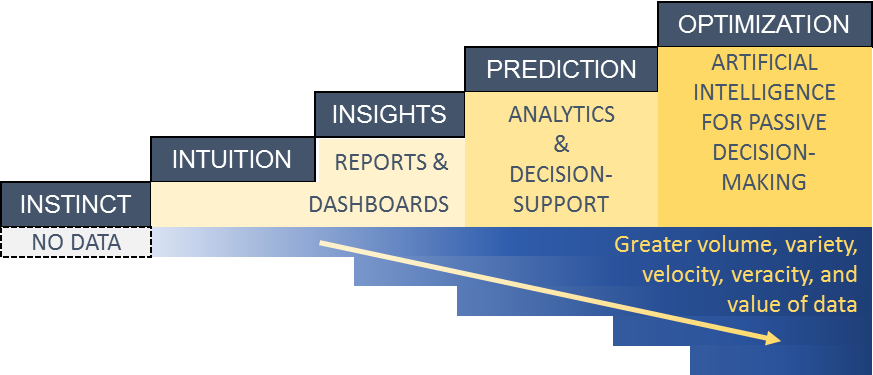 Source: Shah et al., 2019
[Speaker Notes: Key Message: Data should inform and improve decision making at every level of an organization and every line of business.

Data-informed decision making evolves processes that are instinct- and intuition-driven to those that apply insights from data through reports, dashboards, decision support systems that leverage advanced analytics and even artificial intelligence. 
It can be as simple as making basic data more accessible.  For example, by converting paper, or phone -based data systems to digital based systems that allow multiple users to access to a single view of relevant data when and where needed. 
It can be transforming processes from manual analyses that take weeks using spreadsheets and asking dozens of departments for data to automated analyses on demand.
It can be complex ad-hoc analyses that form models, or even self-supervised machine learning models, that predict congestion, pavement, or incident conditions for the next 15 minutes or four hours.

Data can and should inform decisions at every level of an organization
From the front-line operator at a traffic management center or the maintenance worker or snow-plow operator, or the traffic engineer planning how to retime a specific signal or signalized corridor. 
To the executive office choosing a new learning management system or funding tradeoffs across asset, operations, and division offices.

The focus should be on bringing trustworthy, relevant information to the hands of the decision-maker so that the individual or group is able to make decisions that are consistent, quick, transparent, and that more optimally deliver on the goals and objectives of the decision-maker and the enterprise as a whole.]
Decision Making: Front Line
Queue monitoring by off-duty law enforcement officer at a work zone using the Delta Speed tool
-Indiana DOT
Better maintenance priorities using crowdsourced data from 511 app and Waze 	
	-Delaware DOT
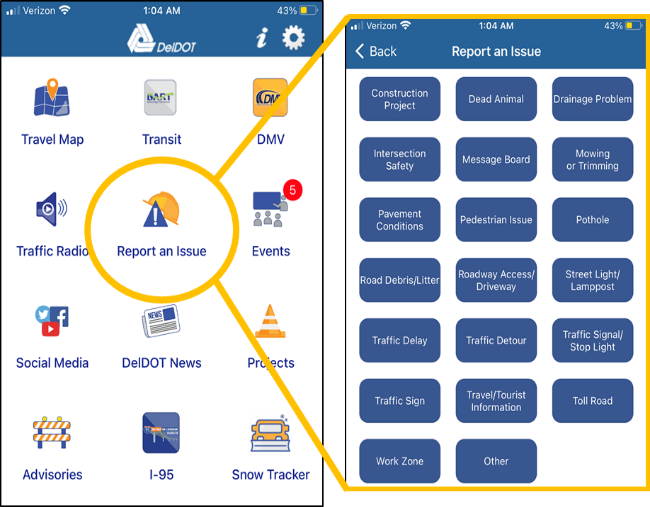 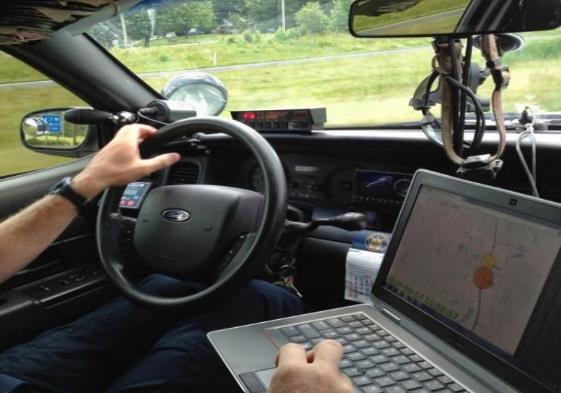 Source: Indiana DOT
Source: Delaware DOT
[Speaker Notes: Key Message:  The front-line decision making involves simple, targeted real-time data made accessible when and where needed. The data may not require advanced analytics but will typically need filtering to ensure operators are not inundated with too much information or irrelevant information. The decisions are made in a matter of seconds, minutes, daily, or at most weekly.  The effects of front-line decisions, can have huge safety implications, but are generally “short lived,” maybe a few hours or a few days.  

Here are two examples of front line decision making:
The first is Indiana DOT through collaboration with Purdue University developed a tool that is available to the Traffic Management Center (TMC), and broader stakeholders such as work zone teams and what you see in the left picture, law enforcement.  The tool provides real time map-interface visual alerts when the speed on road segments declines significantly. The tool uses data from a vehicle probe provider streamed minute by minute. Once viewing the data, an off-duty police officer at a work zone may decide to circle back to explore the nature of the queue. In parallel, a TMC operator may focus a CCTV camera if available at that location, or the operator may decide to send resources to assess the scene.

Another example of data used to facilitate front-line decisions is the Delaware DOT app wherein a user can report a host of 19 common issues as well as any other issues –from a pothole to a traffic delay. This data is made available in real-time to TMC operators who can channel a response in a timely manner to the correct authority.]
Decision Making: Program/Project Level
VDOT Mission:  	“Enable easy movement of people and goods”
I-81 Corridor: 	Highest truck volume and highly unreliable travel times
	51% of the delay was caused by incidents
Decision:	Invest in Traffic Incident Management Program
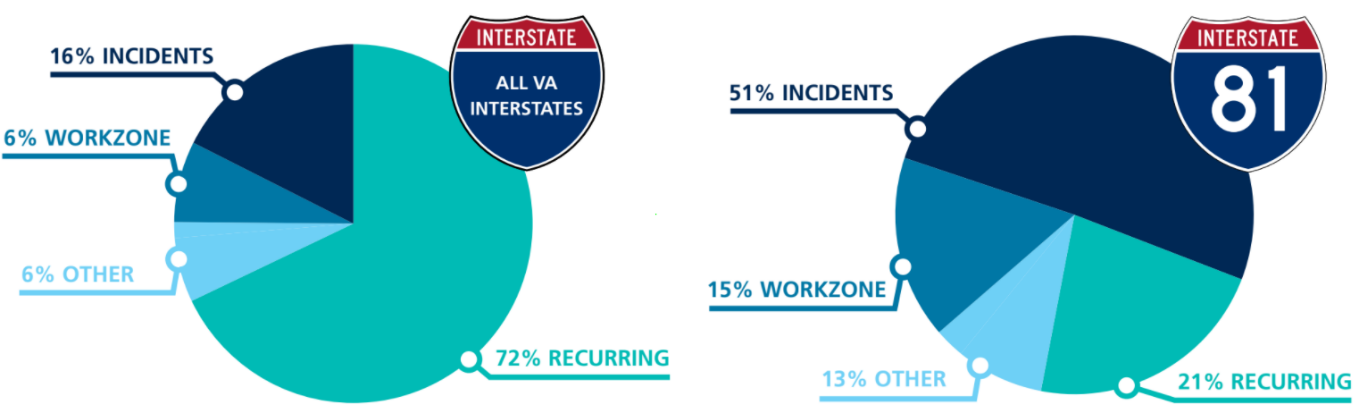 Source: Virginia DOT
[Speaker Notes: Key Message: Program or project-level decision making will typically require more complex analysis, a potential integration of data from different business units. These decisions are less about real-time information, and more about trends over time, comparatives by geography, facility. 

By leveraging better data management and analytics, what traditionally were days, weeks, and months of analyses may now be supported through a few self-directed queries of internal data dashboard query tools.  The effects of these decisions are not immediate but more long-term – months or even years. The scope of impact is also localized to the project or Program. The decision can be reviewed and revised –potentially quarterly, or annually.

The example you see in this visual is that of data aggregated over a long period of time for all Virginia Interstates and compared for one roadway, I-81. The ability to access the relevant data archives and conduct this analysis helped Virginia DOT more efficiently allocate resources balancing capacity expansion needs with improved traffic incident management strategies.]
Decision Making: Enterprise Level
Ohio DOT strategically redesigned their asset management process in year 2017. Estimated $400M savings over 6 years by:
Considering lifecycle costs	
Emphasizing pavement preservation treatments
Collaborative and consistent decision-making procedures
Ohio DOT invested in accessible data and decision support tools.
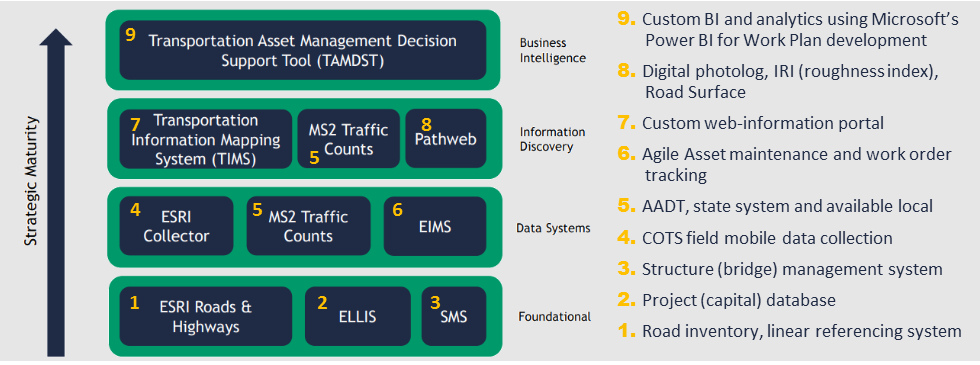 Source: Ohio DOT
[Speaker Notes: Key Message: Enterprise-level decisions typically require significant focus, formal cost/benefit analyses, strategic alignment with elected official priorities, but have lasting impacts for the agency as a whole. Investment decisions with enterprise systems and processes.

The Ohio DOT “Transportation Information Mapping System (TIMS) helps planners, engineers, and executives both access and manage key asset, safety, and operational data in a web-based integrated map-based format.”
TIMS is available to the enterprise and the public. The tool also enables condition, performance, investment, and planning reports. 
Through their Collector Program, Ohio DOT eliminated data silos, integrated data from culverts, underdrains, signs, right of way, barriers, and outfalls, and is integrating ITS/signals, retaining walls, tower lighting, and inspection data using mobile data collection.

Ohio Department of Transportation. Transportation Asset Management Plan. May 2016. http://www.dot.state.oh.us/districts/D07/Documents/2016_MAASTO_PRESENTATION/ODOT%20Revised%20TAMP%20May%202016.pdf
Hale, Stephen. 2018. "Better Data for Better Decisions." TRB Webinar on Current and Evolving Practices in Asset Management for Highway Agencies. http://onlinepubs.trb.org/onlinepubs/webinars/180807.pdf.]
Sources, Types, Differences 
Among ITS and Newer Data
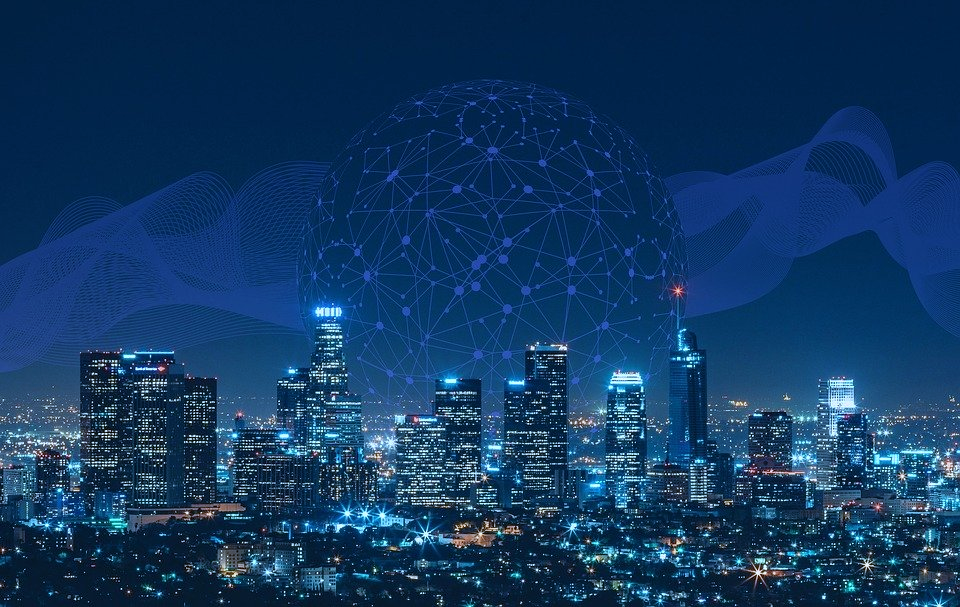 Source: Pixabay.com
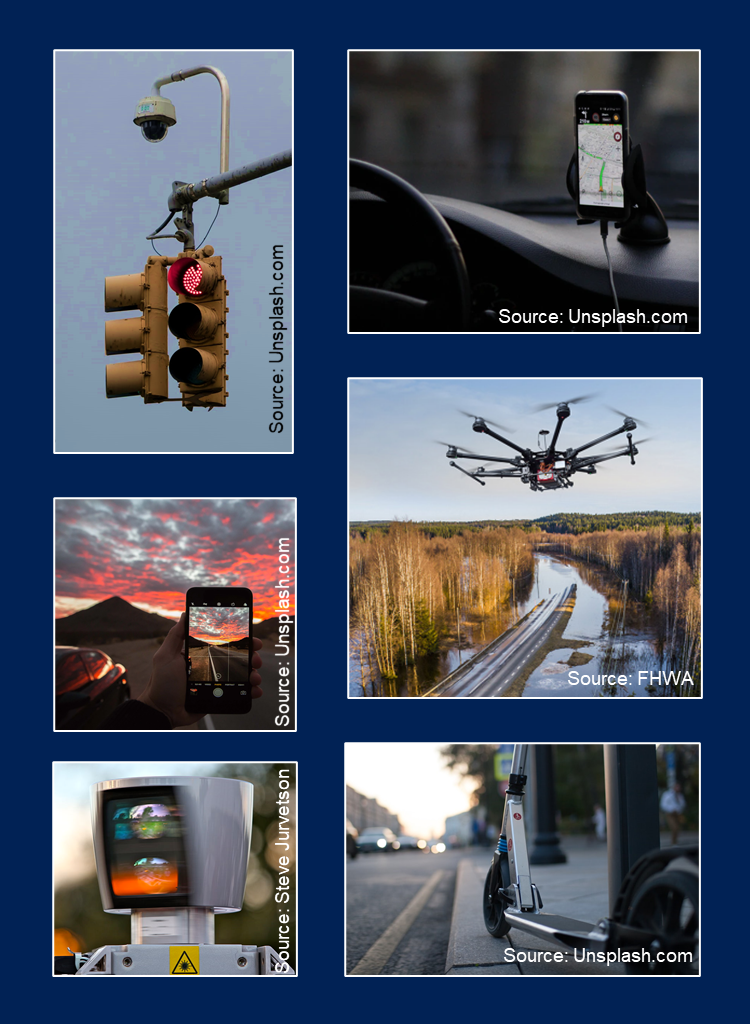 Data is Expanding
Traditional and newer ITS infrastructure-based data
Traffic operations data
Transportation-adjacent data
Emerging technology data
Crowdsourced data
Ownership, cost, management, quality/consistency, structure, sensitivity, timeliness, analytics needs, and other factors at play.
[Speaker Notes: Key Message: The data landscape is evolving from where the public transportation agency generates and controls data to where data are generated and controlled by entities outside the transportation agency. We will delve into the “newer” data that reflect the transition from agency generated to private sector generated data.

Traditional Data from ITS infrastructure are typically under the ownership and control of transportation agencies, although potentially managed using vendor products. 
They include loop detectors, magnetic sensors and detectors, video image processors, microwave radar sensors, laser radars, passive infrared and acoustic array sensors, ultrasonic sensors, plus combinations of sensor technologies.
In instances of vendor-managed data, local or state agencies have at times encountered difficulty changing suppliers and systems, due to scale, compatibility, or learning effects. 
Much of the data are structured, fitting well in a relational database, except for digital video data (e.g., closed circuit television or automated license plate readers). 
Traditional Data from ITS infrastructure require roadside (either pavement embedded, above the road, or along the side of the road) technology installation and maintenance. They also require information communication from the roadside to a centralized data processing and analysis capability, typically through fiber or cellular services.
The quality of this data is tied to the agency's ability to detect sensor drift and perform routine and timely recalibration, as well as maintain the precise location of sensors.
The same can be said for Traffic Operations data – refers to data recorded by Traffic Management Center operators, safety service patrol operators, road maintenance crews, either manually or through automated tools. Many other operations decision data such as variable message signs postings of travel times, advisories, or variable speed limits are typically automatically logged within the ATMS. The TMC may also log activation and duration for dynamic ramp metering rates, dynamic part-time shoulder use, and other active traffic and demand management strategies. These structured, semi-structured, and often geocoded data support the refinement of operational strategies for traffic and demand management.]
Emerging Technology Data
The availability of low-cost communications and sensors offers new opportunities from the following: 
Transportation network companies (TNC) and micromobility
Connected vehicle, traveler, and infrastructure
Internet of everything (IoE)
Unmanned aircraft systems
These data differ from traditional data in volume, variety, velocity, management, processing, granularity, security, veracity, and more.

Technology is shifting data	 from infrequent, small-samples 	 to routine, frequent population	 reflective data.
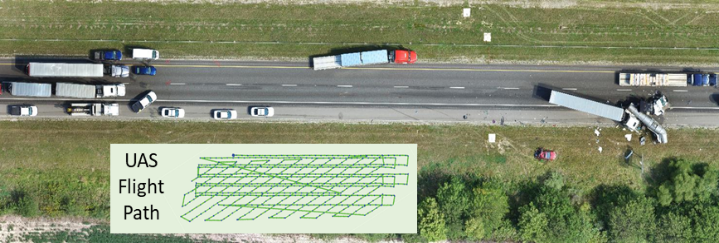 Source: Tippecanoe Sherriff
[Speaker Notes: Key Message:  There are many new sources of data. What has spurred this data tsunami is the availability of low-cost communications and sensors offers new opportunities to collect, analyze, and use emerging technology data. Of note, most emerging technology data is being collected for the purpose of profiling individuals for marketing services by commercial entities. Thus, the data at the point of collection may be personally identifiable but is aggregated and offered to transportation agencies. The ‘recipe’ used for the data is kept a secret.

For Example, Replica – which began with Sidewalk Labs inside Google about 4 years ago is now a company that provides weekly, seasonal and historic Origin-Destination activity-based trends. They build a synthetic population based on census data, and apply activities to individuals in an anonymized fashion using cellular, vehicle, dash GPS, POI aggregates, consumer and resident data (e.g., Zillow and Yelp), land use and real-estate data, credit transaction data around POS (point of sale ~200M or 70% of the population per month), and ground truth data (public or private data). 

For Example, HERE – has LiDAR data for major interstates and great portions of arterial roads in the US to support map/navigation products to auto manufacturers. They could use this data for precise image extraction of road infrastructure and even state of repair (e.g., guardrails). The business case; however, is not sufficiently clear for them to invest in this and potentially other product offerings.]
Crowdsourced Data
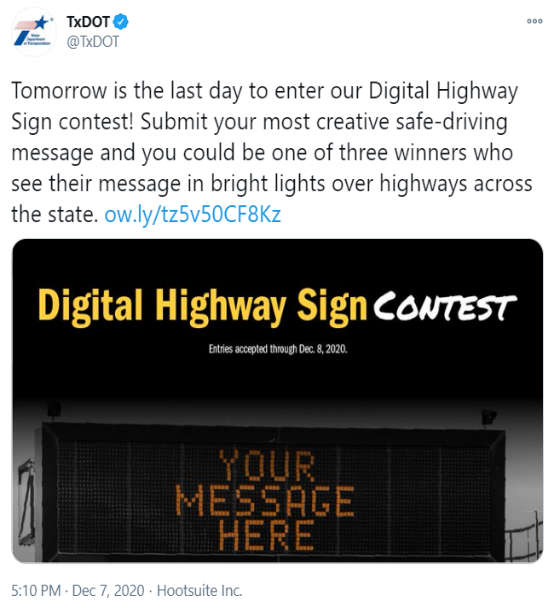 “Crowdsourcing is the practice of addressing a need or problem by enlisting the services of a large number of people via technologies.” 	
	– FHWA EDC-5 Crowdsourcing
	Orientation Webinar, Sep 2018

Includes data from:
Vehicle probes
Mobile apps
Social media
Connected vehicle
Public engagement
Source: Texas DOT
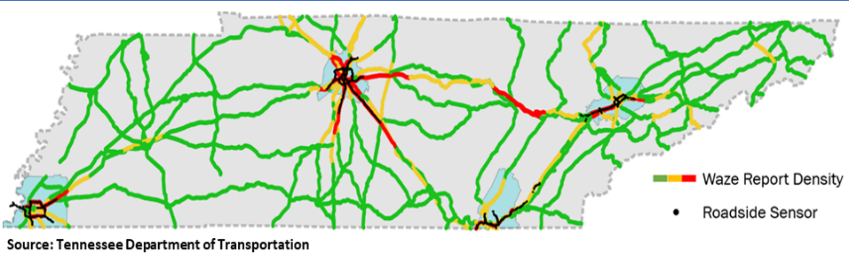 [Speaker Notes: Key message: One recently emerged data is crowdsourced data, broadly defined as leveraging the crowd to address a need via technology. The FHWA Every Day Counts Crowdsourcing for Advancing Operations initiative broadly interprets crowdsourced data to include five general data types.

Vehicle probe – vendor provided, typically uses a mix of GPS, cellular geolocation, connected vehicle, and ITS sensor data. Vendors include INRIX, HERE, TomTom, Google, and Verizon to name a few.
Mobile apps – 511 apps that collect user input, 311 apps, Waze for Cities, and more specialized apps (e.g., Utah Citizen Reporter app)
Social Media –   Mainly Twitter, but also Facebook.
Connected Vehicle – data is now being offered by Verizon, Wejo, Ford Mobility and a few other entities – most as archived raw data or archived data analytics.]
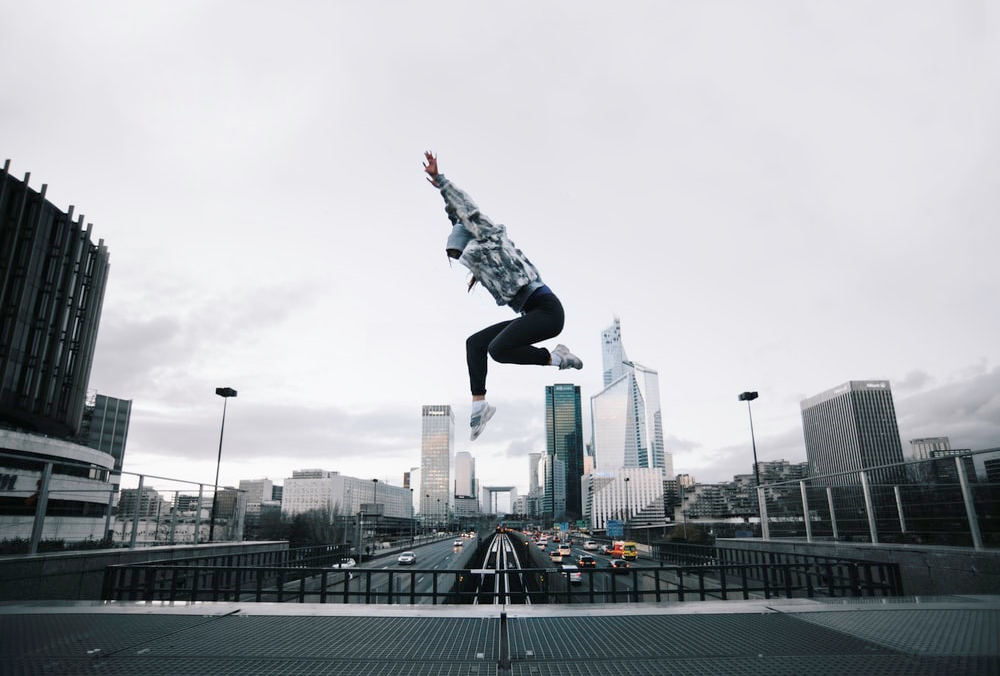 Techniques and Tools to Transform Data and Inform Decisions
Performance Management, Understanding Your Data, and Analytics Options
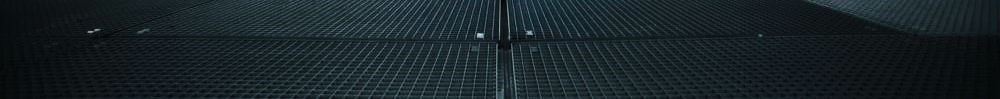 Source: Unsplash.com
Performance Management
Provides a framework to:
Set realistic performance goals
Focus on the most important challenges
Improve efficiency

The framework should map mission to goals, objectives, performance measures, and targets.

Without this framework, agencies can become overwhelmed with data, complex analytics, and too many performance measures, some even conflicting.
Mission
Goals
Objectives
Measures
Targets
[Speaker Notes: Key Message: With ever-increasing volumes of new data, and new vendors and analytics providers offering new capabilities, agencies may be tempted to acquire data without a compelling business need, and in the process spend funds and time without a return on investment. Begin with clarifying the Agency or Business Line mission, goals, and objectives. Then define specific measures and data-capabilities that address the defined objective.]
Fundamentals: Understanding Your Data
Data quality is a measure of the degree to which data meets the purpose of intended use by systems, processes, and people. 

Agencies must remain vigilant across every facet of data quality. Critical facets include:
Accuracy
Consistency
Completeness
Uniqueness
Timeliness
Validity
“Garbage in Garbage Out” is exacerbated
when working with Big Data and “Black Box” analytics.
When organizations deliver reports, dashboard statistics, and decision support without first exploring the data, the resultant information can lead to poor decisions.
[Speaker Notes: Key Message: Often in the simplification of data through reports and dashboards obfuscates the provenance of data and with it the quality of the data. For example, understanding whether the data is of sufficient quality for a roadway or region will help agencies know whether to act on the data. Quality should be linked with intended use. For example, the quality of a linear referencing system may suffice for assets but be lacking for integration and use in real-time incident management to understand location and direction of a roadway crash.

Accuracy - degree to which data correctly reflects the real world object OR an event being described. 
Consistency - Consistency means data across all systems reflects the same information and are in synch with each other across the enterprise. Examples:
A business unit status is closed but there are sales for that business unit.
Employee status is terminated but pay status is active.

Completeness How comprehensive is the information?  - For example, a customer’s first name and last name are mandatory but middle name is optional; so a record can be considered complete even if a middle name is not available.
Reliability Does the information contradict other trusted resources?
Relevance Do you really need this information?
Timeliness How up- to-date is information? Can it be used for real-time reporting? Timeliness references whether information is available when it is expected and needed. Timeliness of data is very important.]
Traditional v. Real-Time Analytics
[Speaker Notes: Key Message: The analytical methods from 50 years ago are the same as today for most uses. With Big Data, the execution of the analytical strategy must change to approximate and come to a close enough answer.  To support real-time analytics in a cost-effective manner will require cloud services and cloud-based tools. 

Traditional relational databases, which are costly to evolve for real-time analyses because of the inherent need for high availability and low processing times for real-time information. The storage and computing capabilities available using cloud infrastructure can support very complex real-time data analysis over very large datasets with millisecond, even microsecond, updates.]
Analytics Trends and Terminology
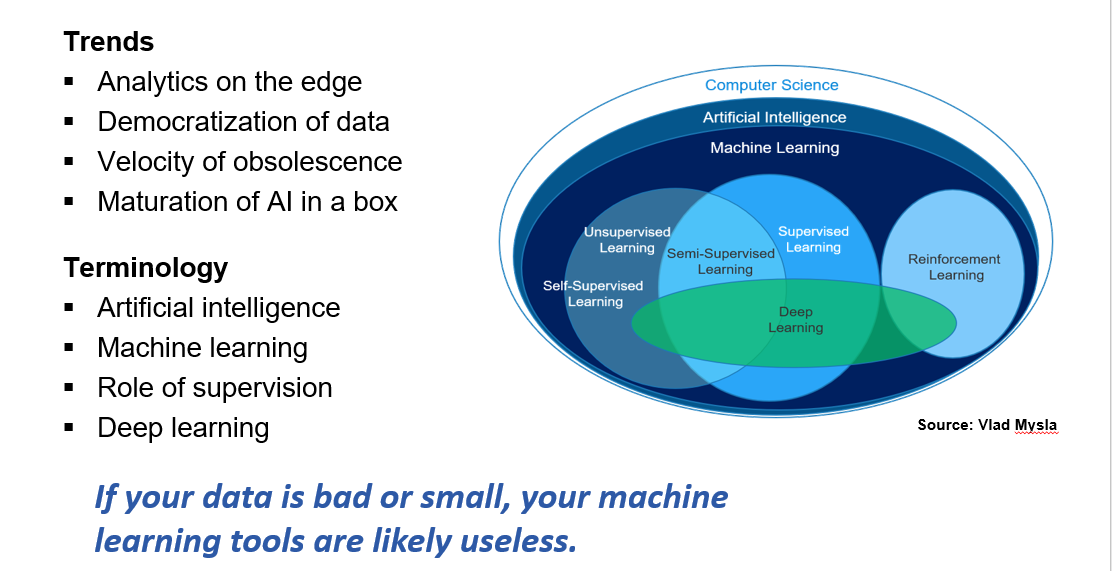 Trends
Analytics on the edge
Democratization of data
Velocity of obsolescence
Maturation of AI in a box

Terminology
Artificial intelligence
Machine learning
Role of supervision
Deep learning
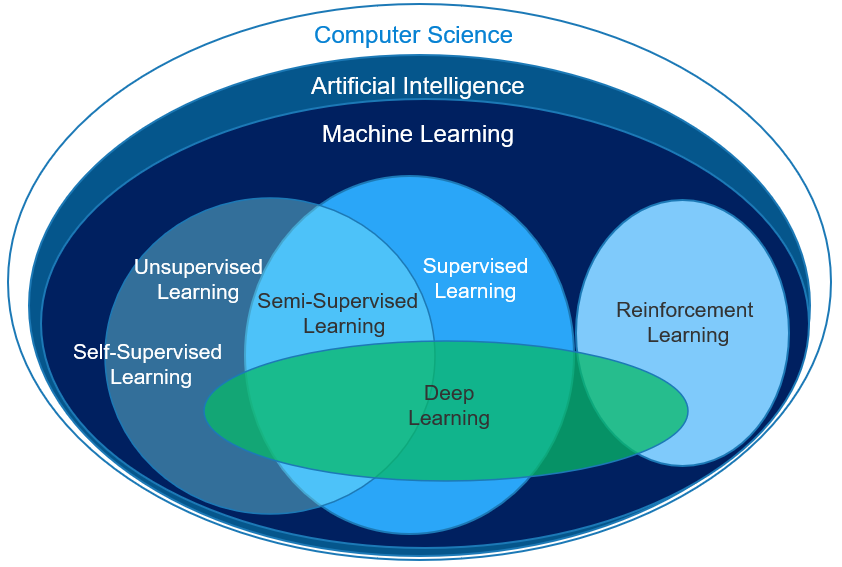 Source: Vlad Mysla
If your data is bad or small, your machine learning tools are likely useless.
[Speaker Notes: Key Messages: 
There are four key trends in analytics:
Analytics on the edge – microprocessors have reached an advancement where the analytics are performed at the device level, and the key data transmitted are the results. For example, video analytics performed at the edge device does not save the video, but does transmit pedestrian, bicycle, auto, truck counts.
Democratization of data  – greater transparency and accessibility of data and analytics on demand. Allows those without expertise to conduct analytics – this is a double edge sword if the analyst does not understand the nature and quality of the data they are accessing.
Velocity of obsolescence – Obsolescence is defined by the time when a technical product or service is no longer needed or wanted even though it could still be in working order. Obsolescence relates to hardware, software, and human skills with compliance, security vulnerability, flexibility, silo, and resource support implications. Cloud service use is one way to cope with obsolescence. Using/supporting an open source/open standard community is a second way to cope with obsolescence.
AI in a box – The good news is that many AI techniques are available as a tools. The bad news is that more and more are proprietary, and the models developed based on the technique may be difficult to “explain.”

2. Most transportation data is not Big Data. The transportation data that is Big Data may not yet be of sufficient fidelity to support AI and ML. 
Unsupervised Learning lets the computer recognize patterns on its own with a minimum or no human supervision, typically using clustering techniques.
Supervised learning uses part of the already classified data to train the model, and another part to test the model.
Reinforced learning is where the system uses outcomes to modify the model/strategy. A simple example of reinforced learning may be a self-navigating vacuum cleaner.
Deep learning typically reflect neural networks with representation learning - Neural networks have been used on a variety of tasks, including computer vision, speech recognition, social network filtering, and medical diagnosis.]
Modern Data Governance and Management
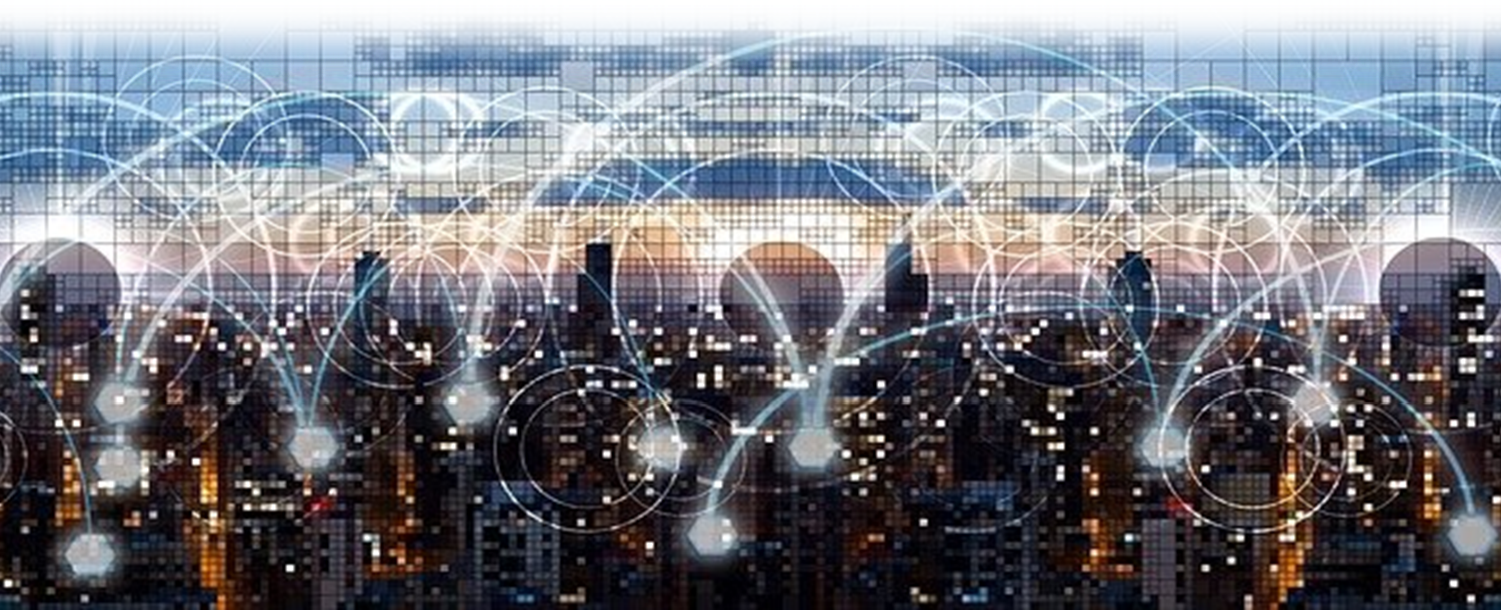 Source: Pixabay.com
Data Governance – Traditional v. Modern
Data governance is the exercise of authority, control, and shared decision making over the management of data assets.
Traditionally, has been closely associated with managing legal risk, regulatory compliance, and security by IT departments
Modern governance needs to encompass the entire data supply chain rather than mandate data structures and data tools for business units
According to the Data Governance Institute, eight principles are central to successful data governance and stewardship programs:
Integrity
Transparency
Auditability
Accountability
Stewardship
Checks and Balances
Standardization
Change Management
[Speaker Notes: Key Message:  Data governance is critical to ensuring access to good, sufficiently secure data and tools. 

Data Governance is more rapidly evolving for ITS groups compared to other business units. Some agencies’ operations and ITS groups find themselves requiring greater autonomy in data governance. 

For example, most connected vehicle pilot projects funded through the USDOT followed well-defined data management practices. They did so, however, within the project and often through outsourced contractor support housed in its own data governance bubble. The state or local agency did not merge or change their data governance or management practices to incorporate the new real-time data. Instead, the broader agency followed the traditional systems engineering and IT management approach, waiting for the conclusion of the pilot before data integration. 

Agencies are beginning to exercise ‘modern’ data governance at the project or program level, but not at the agency level.]
Data Management – Traditional v. Modern
Data management is the practice of collecting, keeping, sharing, and using data securely, efficiently, and cost-effectively. 
Developed last century to support consistent, routine reporting using relational database systems, through fully define requirements
Modern data management is intended to support change – in data types, access, analytics, software, and processes
DAMA, the global non-profit association, identifies eleven knowledge areas in their “Data Management Body of Knowledge:”
Metadata
Quality
Architecture
Security
Storage and operations
Modeling and design 
Document and content management
Integration and operability
Reference and master data
Warehousing and business intelligence
[Speaker Notes: Traditional data management was developed to support consistent, routine reporting functions using relational database systems, through fully define requirements. Modern data management is intended to support change. Modern data management is a must to efficiently access and apply big data for decision making.]
ITS and Newer Data for Decision MakingA Summary
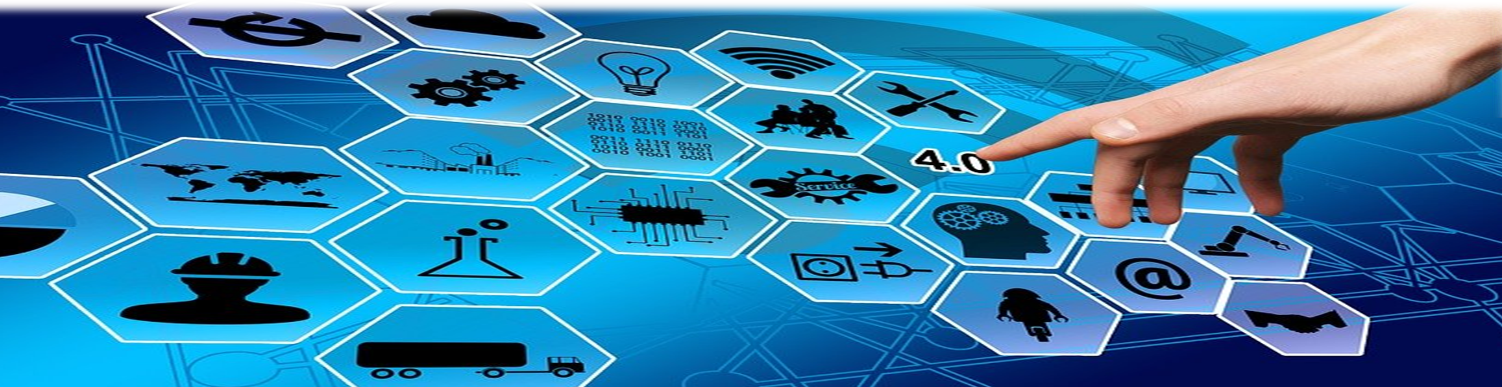 Source: Pixabay.com
ITS and Newer DataOpportunity & Challenge
ITS and newer data can improve operations, investment, planning, and human capital decisions at every level of decision making
AI applications hold promise for improved decision making, presently in the areas of video and image analytics
Shifting from manual ad-hoc to real-time analytics offers more immediate value for transportation decision making
Rely on the guideposts of performance management, and modern data management and governance, to achieve improved decision making and avoid unnecessary or unwise investments in data and analytics
Source: Pixabay.com
[Speaker Notes: Key message:  ITS and newer data are useful at all levels of decision making across business lines. To make use of this data will require transformations in data management and governance, in skill sets, and strong adherence to performance management.]
Questions?
What types of transportation agency decisions benefit from data?
What are some emerging data sources and how do they differ from traditional ITS data?
What is the difference between traditional and modern data management?
What will help agencies choose high-value relevant data and analytics to improve decision making?
[Speaker Notes: Nearly transportation agency decision can benefit from data – from front-line operator decisions to enterprise-wide decisions, from operations and planning to asset management and investment prioritization.
Emerging data sources include Transportation network companies (TNC) and micromobility data, Connected vehicle, traveler, and infrastructure data, and Internet of Everything (IoE) data, unmanned aircraft systems data, crowdsourced data and more. The differ in the volume, variety, velocity, management, processing, granularity, security, veracity, and more.
Traditional data management was designed to support consistent, routine analysis and reporting using relational database systems, through fully define requirements. Modern data management is intended to support change – in data types, access, analytics, software, and processes.
The guideposts of performance management, and modern data management and governance, will help agencies achieve improved decision making and avoid unwise investments in data and analytics.]
Resources: Guidance, Research, Case Studies
Framework for Managing Data from Emerging Transportation Technologies to Support Decision Making, NCHRP Research Report 952, 2020
Leveraging Big Data to Improve Traffic Incident Management, NCHRP Research Report 904, 2019
Management and Use of Data for Transportation Performance Management: Guide for Practitioners. NCHRP Research Report 920, 2019
Guidebook for Data and Information Systems for Transportation Asset Management, NCHRP Report 956
Business Intelligence Techniques for Transportation Agency Decision Making, NCHRP 03-128 (Forthcoming)
Use of Vehicle Probe and Cellular GPS Data by State Departments of Transportation, NCHRP 20-05/Topic 51-06 (Forthcoming)
Resources: Guidance, Research, Case Studies
Transportation Management and Operations Guide, AASHTO
Transportation Performance Measures Guidebook, FHWA
Developing and Sustaining a Transportation Systems Management & Operations Mission for Your Organization - A Primer For Program Planning, FHWA 
Transportation Management Centers Streaming Video Sharing and Distribution, FHWA
GIS in Transportation: Data Governance and Management Case Studies of Selected Transportation Agencies, FHWA
FHWA Traffic Analysis Tools
Traffic Monitoring Guide (Updated 2016), FHWA
Resources: Guidance, Research, Case Studies
Automated Traffic Signal Performance Measures, FHWA
Real-time Incident Detection Using Social Media Data, Pennsylvania DOT
The Application of Unmanned Aerial Systems In Surface Transportation - Volume II- C: Evaluation of UAS Highway Speed-Sensing Application, Massachusetts DOT
Utilization of AVL/GPS Technology: Case Studies, Clear Roads Pooled Fund Study
Video Analytics Towards Vision Zero: Case Study Report, City of Bellevue
Resources – Webinars, Briefings, and Web Tools
Webinars, Videos, and Briefings
Adventures in Crowdsourcing Webinar Series, FHWA
Point Versus Probe Data 2-minute video, Utah DOT
Current and Evolving Practices in Asset Management for Highway Agencies, TRB Webinar Slides
Optimizing traffic signal performance using connected vehicle data, Wejo
Video Analytics Towards Vision Zero, City of Bellevue
Transportation Data Analytics - Web Examples
Utah DOT Signal Performance Analysis Interface
Indiana DOT and Purdue University Delta Speed Tool
Resources – Websites
FHWA Transportation Performance Management Site
FHWA Automated Traffic Signal Performance Measures Site
FHWA EDC-5 Innovation, Unmanned Aerial Systems Site
FHWA Connected Vehicle Pilot Deployment Site
AASHTO Core Data Principles, Data Management and Analytics
Thank you & Questions?

Vaishali Shah
Senior Program Director
Transportation Systems 
AEM Corporation,  Herndon, VA, USA
Vaishali.Shah@aemcorp.com
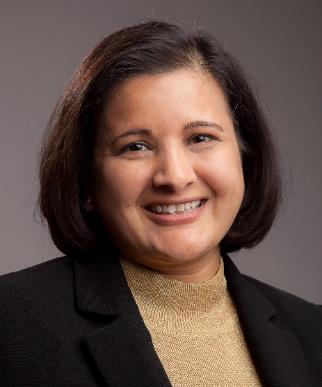 [Speaker Notes: Vaishali Shah specializing in bringing transportation systems innovations to practice at the Federal, state, and local level to improve transportation decision making at every level. From Intelligent Transportation Systems (ITS) for roadway systems, to Terminal Flight Data Manager (TFDM) for airports and airspace, and currently the Crowdsourcing for Advancing Operations, an FHWA Every Day Counts Round 5 and 6 (EDC-5/6) Innovation, she helps agencies identify and communicate the right data-informed messaging for improved planning, investment, human capital, and operations decisions. 

Vaishali is the Senior Program Director for Transportation Systems at Applied Engineering Management (AEM) Corporation where she leads multiple Federal Highway Administration (FHWA) projects in Transportation Systems Management and Operations (TSMO) such as predictive analytics for traffic management systems and advancing next-generation traffic incident management technologies. She recently served as the principal investigator for the National Cooperative Highway Research Program (NCHRP) study on Business Intelligence Techniques for Transportation Agency Decision Making. She also serves on the Transportation Research Board (TRB) Freeway Operations Committee (ACP20) and contributes to multiple TRB Regional Transportation Systems Management and Operations (RTSMO) subcommittees.

Vaishali brings expertise in the development and use of simulation, modeling, and advanced analytic to improve transportation decision making. She helps agencies navigate the acquisition life cycle, focusing on concept of operations and the business case for complex transportation systems. She has led systems engineering, acquisition, and implementation for programs that range from $1M to $400M. Vaishali also excels at engaging national, state, and local stakeholders through workshops, focus groups, webinars, peer exchanges, site visits/assessments, and technical assistance to bring together disparate interests to chart a path forward. Recently, Ms. Shah spearheaded technical and logistics support for the Third Senior Transportation and Public Safety Summit, which engaged 120 executives including the US Secretary of Transportation, three modal administrators, State DOT executives, and leadership from 20+ national incident response associations over 1.5-days to accelerate traffic incident management (TIM) adoption across local jurisdictions. She holds a B.S. and M.S. degrees in Civil Engineering from the University of Maryland and the University of Texas at Austin, respectively.]
Knowledge Check
How do emerging data differ from traditional ITS data?

Volume
Variety
Velocity
Veracity
Management
Processing
Granularity
Security